نظم المصدر المفتوح
أ.د.م/ سها بشير
تعريف النظام 
تعريف المصدر المفتوح 
تطبيق عملى على أكواد html
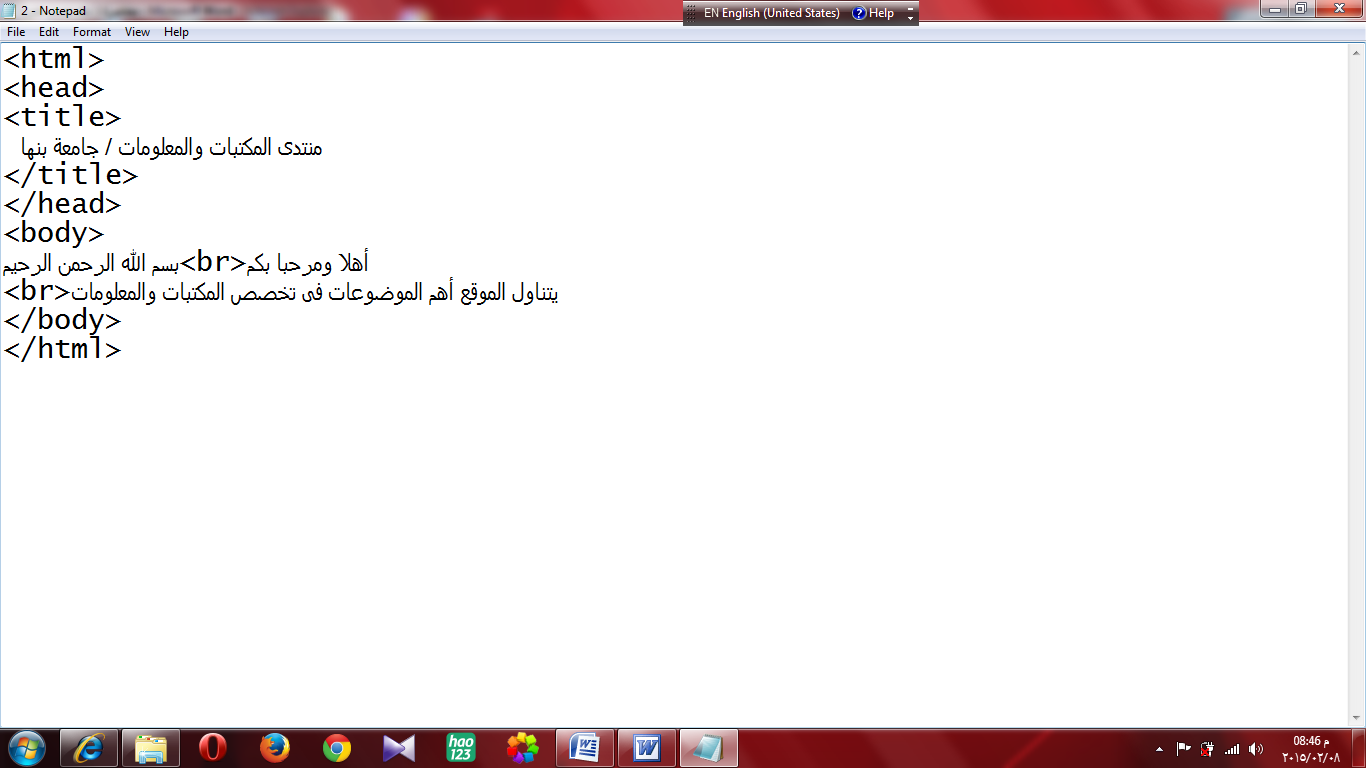 تعريف النظام
مجموعة من العناصر المترابطة مع بعضها البعض لتحقيق هدف معين ولها مدخلات ومخرجات
تعريف نظم المصدر المفتوح
هى البرامج التى تتاح الأكواد الخاصة بها على شبكة الإنترنت مع إمكانية التعيل والحذف والإضافة دون أي قيود مادية أو قانونية
برنامج جرينستون
خطوات استخدمه:
التحميل Greenstone 2.84 
التثبيت
تغيير اللغة
إنشاء مجموعة
رفع الملفات 
وضع الميتاداتا
تجهيز المقابس وكشافات البحث ومصنفات التصفح
إنشاء المجموعة وعرضها